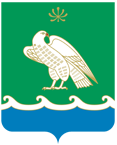 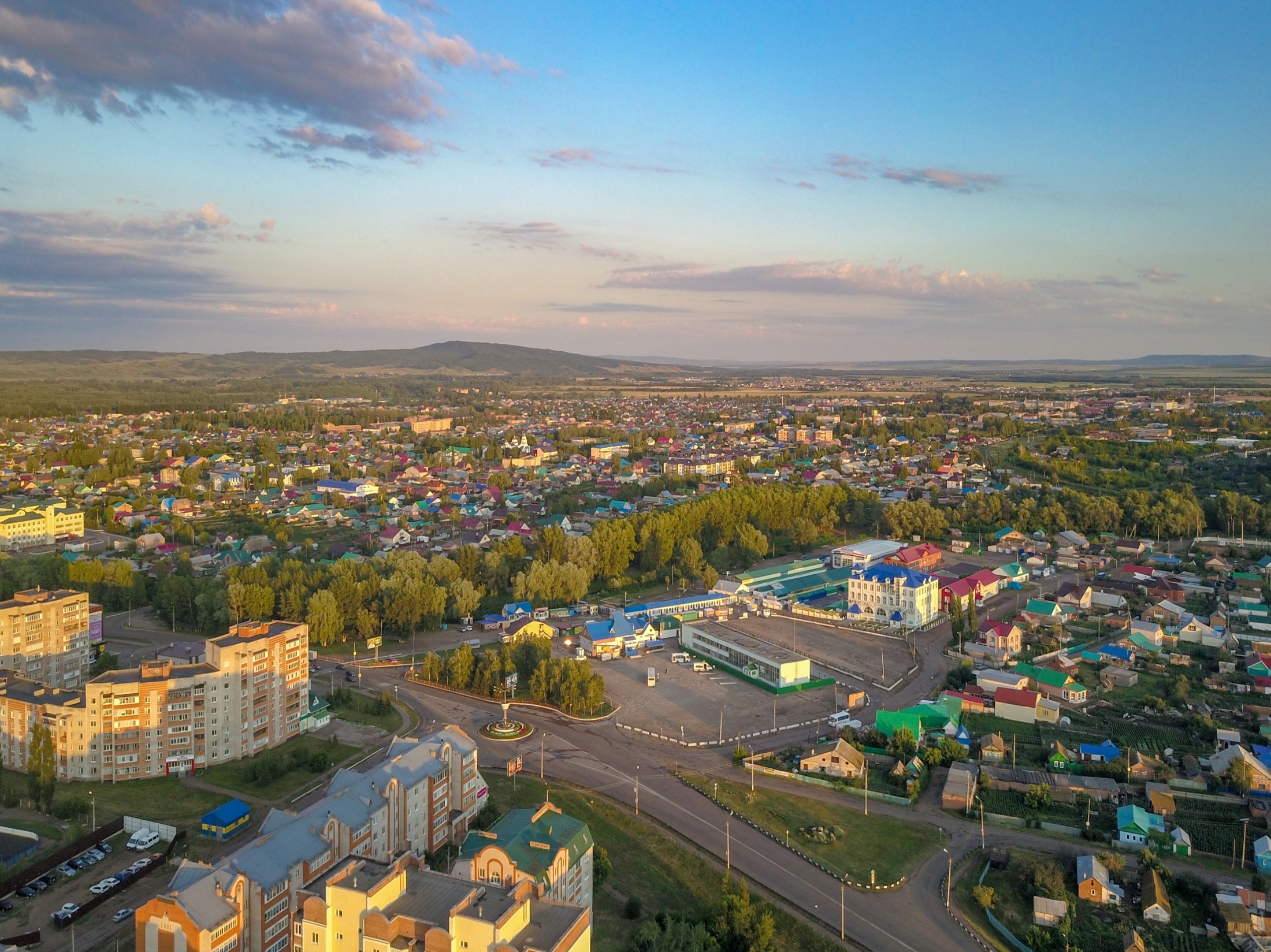 ГОРОДСКОЕ ПОСЕЛЕНИЕ  
ГОРОД МЕЛЕУЗ МУНИЦИПАЛЬНОГО РАЙОНА МЕЛЕУЗОВСКИЙ РАЙОН
Бюджет для граждан
к проекту бюджета городского поселения город Мелеуз муниципального района Мелеузовский район Республики Башкортостан на 2022 год и плановый период 2023-2024 годов
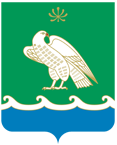 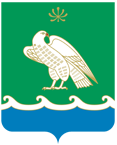 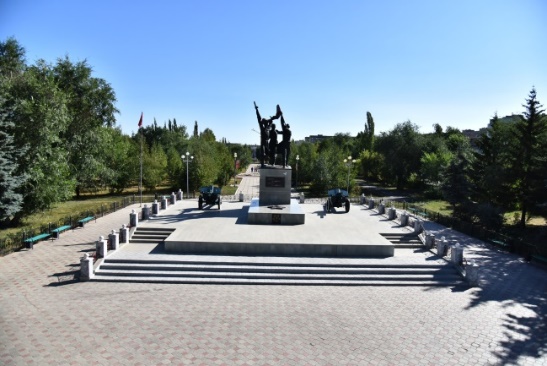 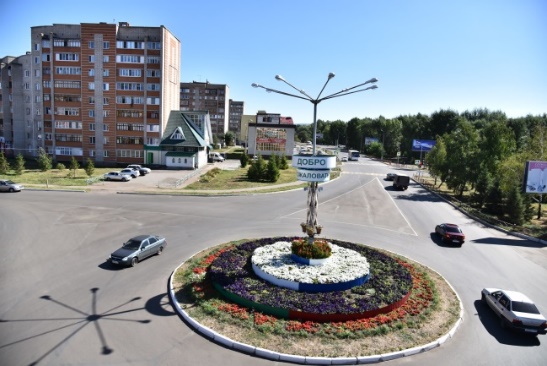 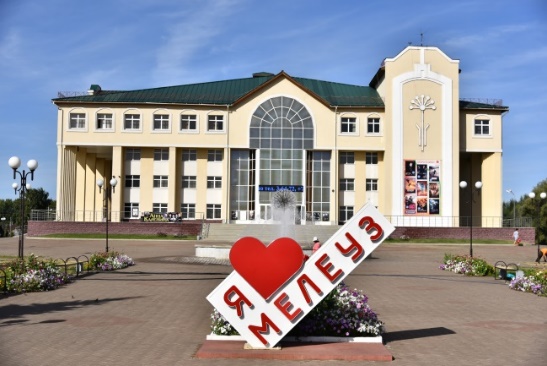 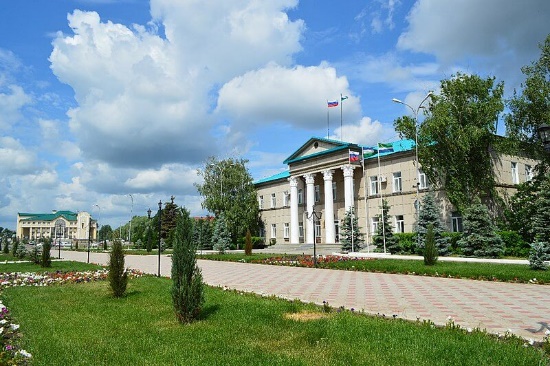 «Бюджет для граждан» нацелен на получение обратной связи от граждан, которым интересны современные проблемы муниципальных финансов в городском поселении город Мелеуз
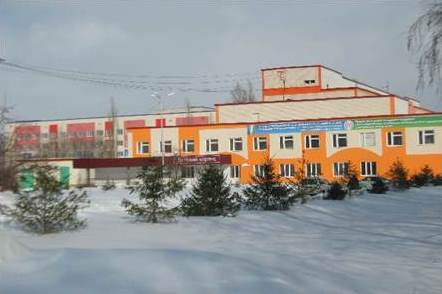 Что такое бюджет
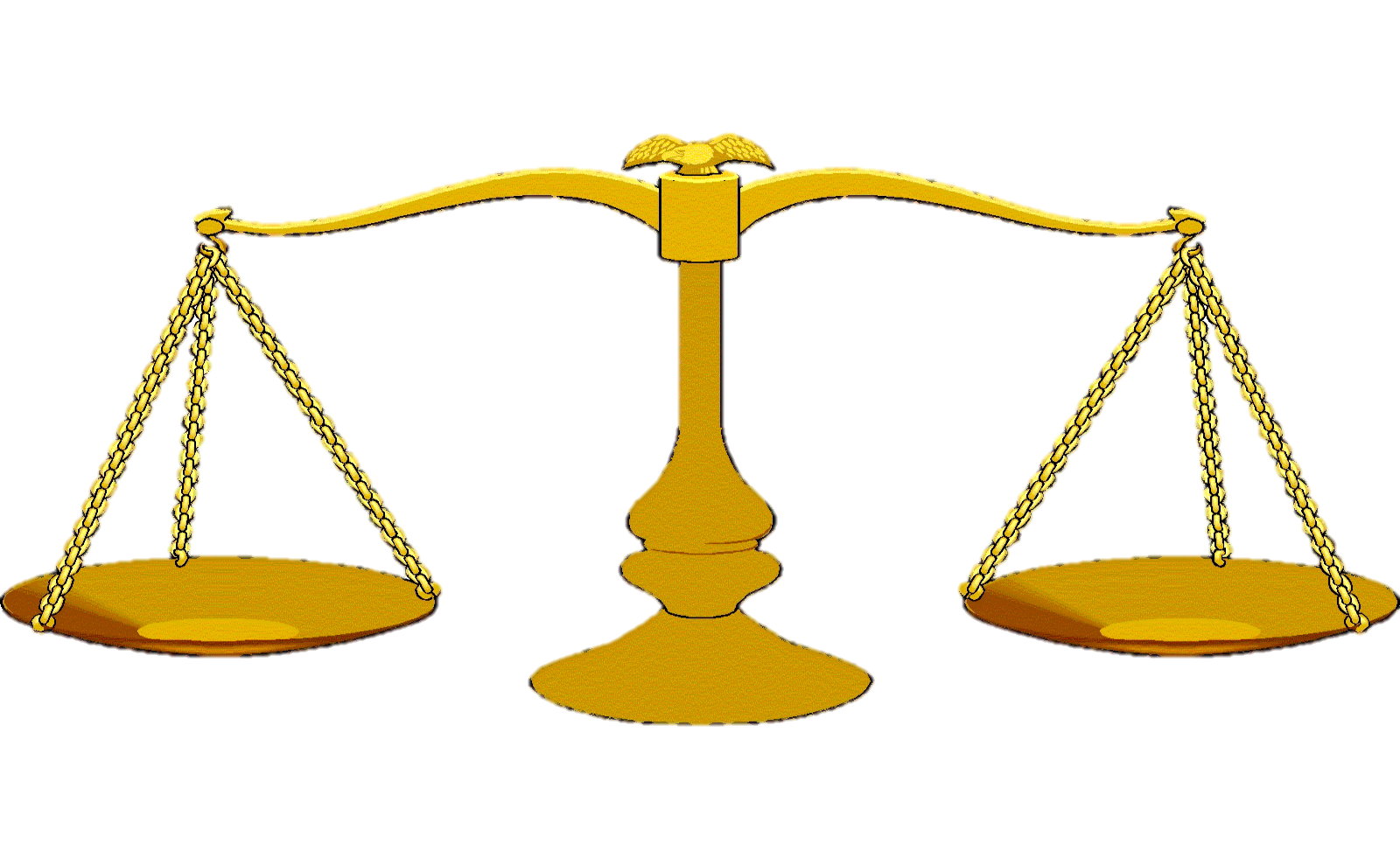 Бюджет - форма образования и
расходования денежных средств,
предназначенных для финансового
обеспечения задач и функций
государства и местного
самоуправления (Бюджетный кодекс
РФ).
Доходы
Расходы
Для выполнения своих задач
муниципальному образованию
необходим бюджет, который
формируется за счет сбора налогов и
других платежей, направляемых на
финансирование бюджетных
расходов.
ОСНОВНЫЕ ПОНЯТИЯ
Доходы бюджета - поступающие в бюджет денежные средства, за исключением средств, являющихся в соответствии с настоящим Кодексом источниками финансирования дефицита бюджета. Поступление в бюджет налоговых,
неналоговых платежей и безвозмездных поступлений
Налоговые доходы - доходы от налогов и сборов
Неналоговые доходы – доходы от использования имущества, находящегося в государственной собственности
Расходы бюджета - выплачиваемые из бюджета денежные средства, за исключением средств, являющихся в
соответствии с настоящим Кодексом источниками финансирования дефицита бюджета
Условно утверждаемые расходы - не распределенные в плановом периоде по разделам, подразделам, целевым
статьям и видам расходов в ведомственной структуре расходов бюджета бюджетные ассигнования
Дефицит бюджета - превышение расходов бюджета над его доходами
Профицит бюджета - превышение доходов бюджета над его расходами
Межбюджетные трансферты - денежные средства, предоставляемые из бюджета одного уровня бюджету другого
уровня
Субсидии - межбюджетные трансферты на долевое участие в осуществлении социально и экономически значимых
расходов местных бюджетов
Основы формирования проекта бюджета на 2022-2024 годы
Бюджетный кодекс Российской
Федерации, Федеральный Закон от
06.10.2003 г. № 131-ФЗ «Об общих
принципах организации местного
самоуправления в РФ»
Основные направления
бюджетной и налоговой политики
городского поселения город Мелеуз муниципального района Мелеузовский
район на 2022 год и плановый
период 2023-2024 годов
Прогноз социально-экономического
развития городского поселения город Мелеуз муниципального района Мелеузовский
район на 2022 год и плановый период 2023-2024 годов
Указ Президента РФ от 07.05.2018 N 204
«О национальных целях и стратегических задачах развития Российской Федерации на период до 2024 года»
Составление проекта бюджета городского поселения город Мелеуз
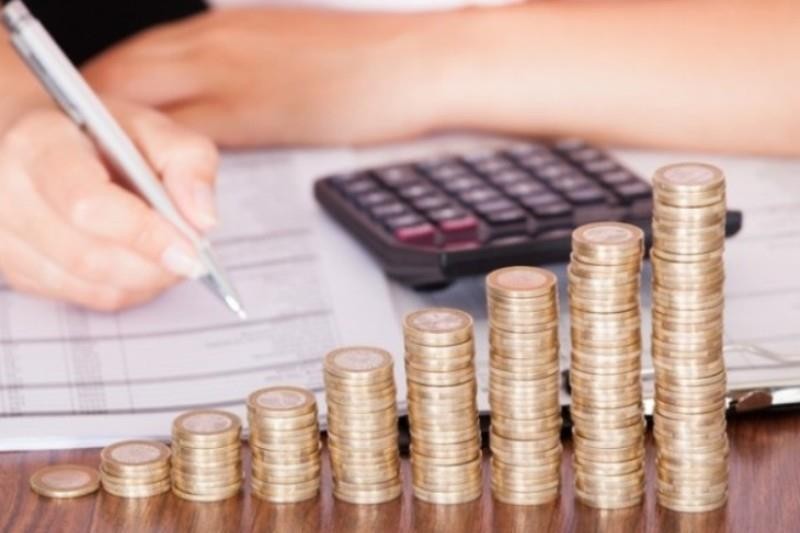 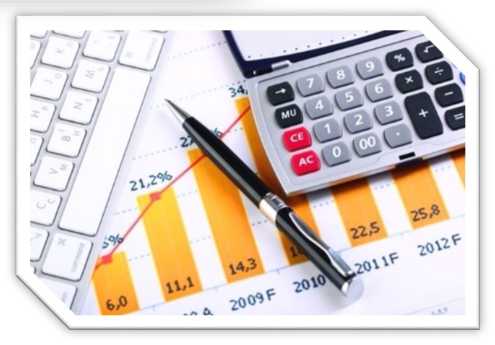 Бюджетный процесс
Представляет собой деятельность по составлению и рассмотрению проекта бюджета, утверждению и
исполнению бюджета, составлению отчета об исполнении бюджета и его утверждению
2 Рассмотрение и
утверждение
бюджета
1.Представляет собой деятельность по оставлению и рассмотрению проекта бюджета, утверждению и
исполнению бюджета, составлению отчета об исполнении бюджета и его утверждению
3 Исполнение
бюджета
Бюджетный процесс
4 Составление,
внешняя проверка,
рассмотрение и
утверждение
бюджетной отчетности
7 Разработка документов и материалов, необходимых  
для формирования бюджета
5 Осуществление
муниципального
финансового контроля
6 Разработка прогноза социально-экономического развития на очередной финансовый год и
плановый период
Формирование бюджета городского поселения город Мелеуз осуществляется на основании основных направлений
бюджетной политики
Обеспечение сбалансированности и устойчивости  бюджета городского поселения
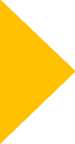 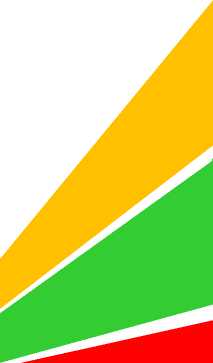 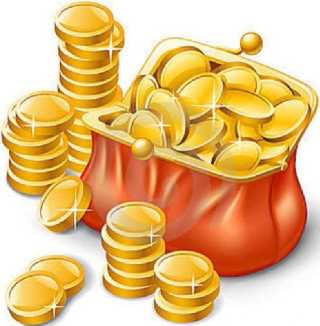 Повышение устойчивости экономики и бюджета к изменениям внешней конъюктуры в целях достижения национальных целей развития городского поселения
Организация работы по повышению качества администрирования доходов бюджета поселения
Цели и задачи бюджетной политики
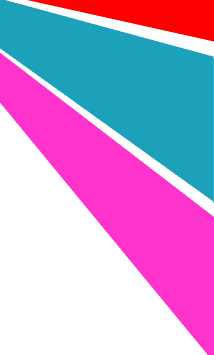 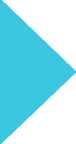 Повышение эффективности бюджетных расходов,в том числе путем внедрения практики проведения обзоров бюджетных расходов
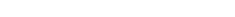 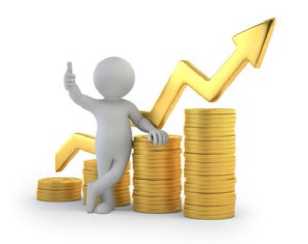 Обеспечение прозрачности муниципальных финансов и открытости бюджета, бюджетного процесса для граждан
Основные параметры бюджета городского поселения  город Мелеуз муниципального района Мелеузовский район Республики Башкортостан на 2022 год и на плановый перид 2023 и 2024 годов
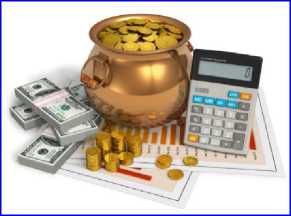 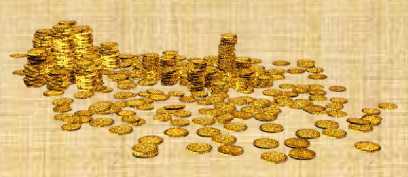 Структура бюджета городского поселения город Мелеуз муниципального района по доходам на 2022 год и плановый период 2023-2024 годов.
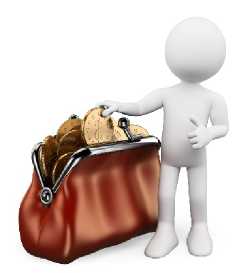 Структура налоговых и неналоговых поступлений в 2022 году (в тыс. руб.)
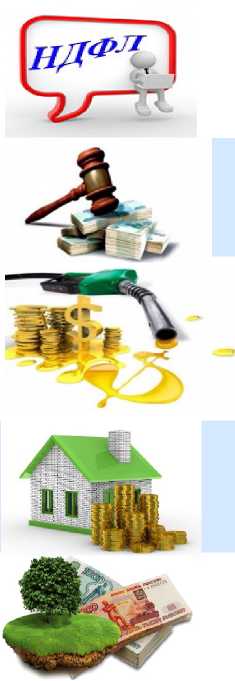 Объем  безвозмездных поступлений в бюджет  городского  поселения на 2022 год32 млн. 441 тыс.
Расходы бюджета городского поселения город Мелеуз на  2022-2024 г.
Расходы бюджета по разделу национальная экономика на 2022 год 
64 721 тыс. руб.
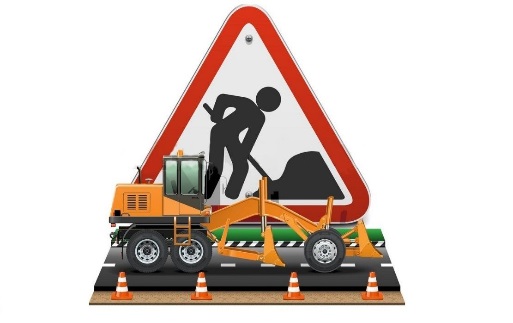 Дорожное хозяйство - 54821 тыс. руб.
25
Жилищно-коммунальное хозяйство-
 92 504 тыс. руб.
Благоустройство
Другие вопросы
 в области ЖКХ
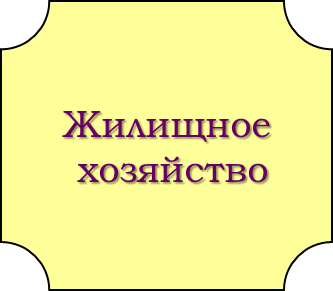 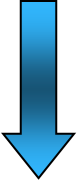 21 034
 тыс. руб.
67 209,2
тыс. руб.
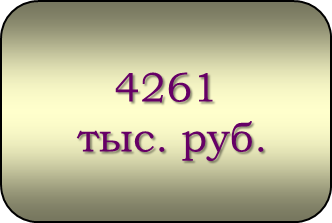 23
Жилищное хозяйство                   - 4 261 тыс.руб.
24
Благоустройство и другие вопросы в области ЖКХ                  – 88 243,2 тыс.руб.
26
Расходы на муниципальные программы, направленные на формирование современной городской среды и «Башкирские дворики» 
в городском поселении  город Мелеуз на 2022 год  41 634 тыс. руб.
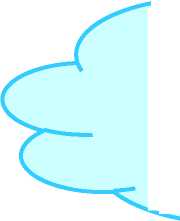 Муниципальная программа 
«Формирование современной городской среды»
«Формирование современной городской среды» – 39 млн. 934 т.р., в том числе: 
Федеральный бюджет – 37 175,5
Республиканский бюджет – 758,7
Местный бюджет – 2000,0
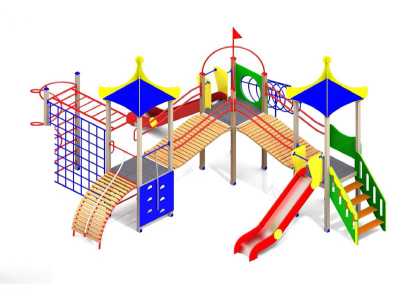 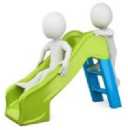 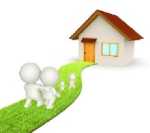 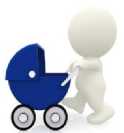 Культура -40 790 тыс. руб.
МУЗЕЙ
ГОРОДСКОЙ
 ДВОРЕЦ
 КУЛЬТУРЫ
37616
тыс.руб
3174 
тыс.руб
14
Перечень муниципальных программ городского поселения город Мелеуз муниципального района Мелеузовский район на 2022-2024 годы
тыс. руб.
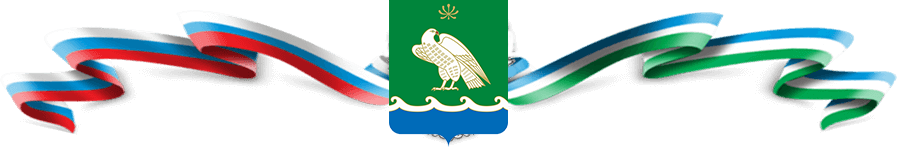 ГОРОДСКОЕ ПОСЕЛЕНИЕ ГОРОД МЕЛЕУЗ
Спасибо за внимание!
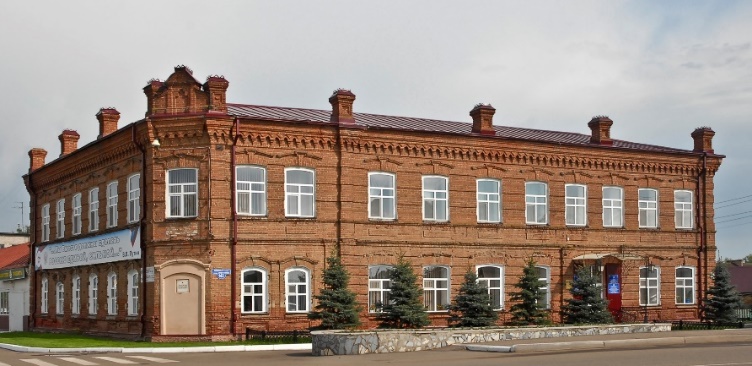 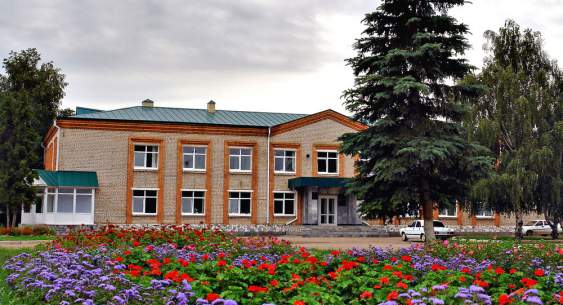 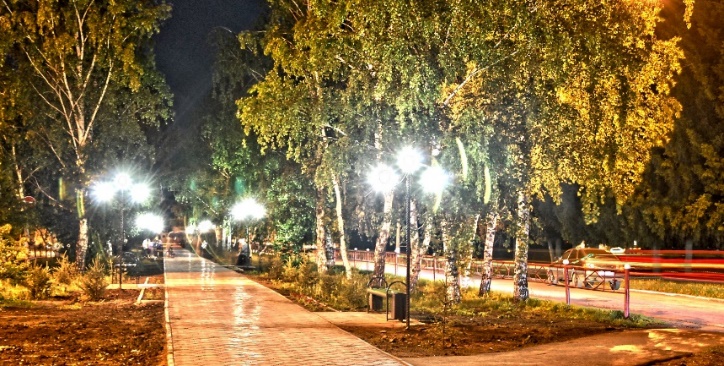